“Shipwrecks, Islands, Magic, and Marvel:Renaissance Responses to the New World Project”Mary WattUniversity of Florida
Mary Watt, University of Florida
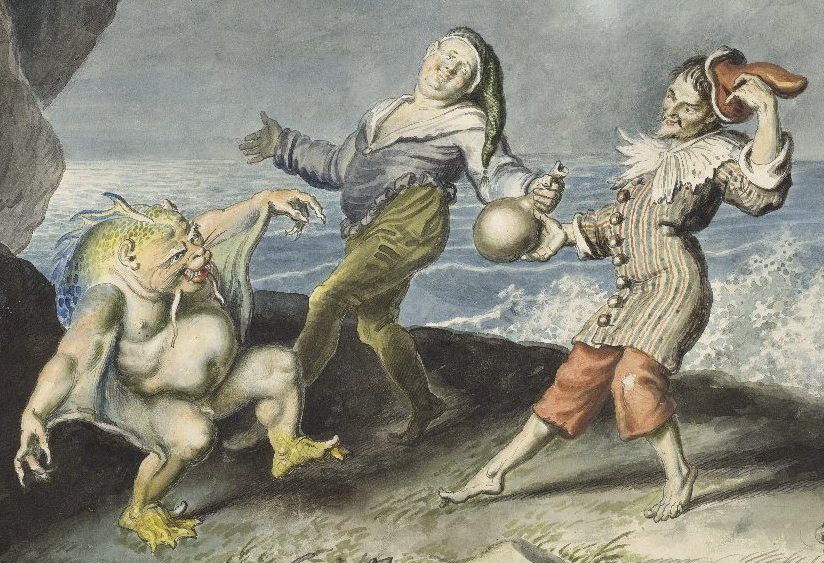 [Speaker Notes: Johann Heinrich Ramberg, 1763-1840
Stephano (centre), Trinculo and Caliban dancing on the seashore,]
“Now the Lord God had planted a garden in the east, in Eden; and there he put the man he had formed.” (Genesis 1:8)
Prester JohnfromHARTMANN SCHEDELS’s NUREMBERG CHRONICLE 1493
Modern conjectural depiction of the lost western section of the Tabula Peutingeriana, showing a representation of the Pillars of Hercules (Columne Ercole)
The Garden of Earthly Delights, Hieronymous Bosch, 1503–1504
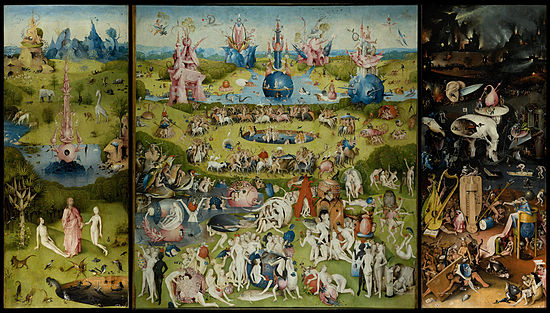 Woodcut form Sebastian Münster, Cosmographiae universalis lib. VI (Basel: Heinsrich Petri, 1550; print; 1100).
Lukas Cranach Fountain of Youth,1546
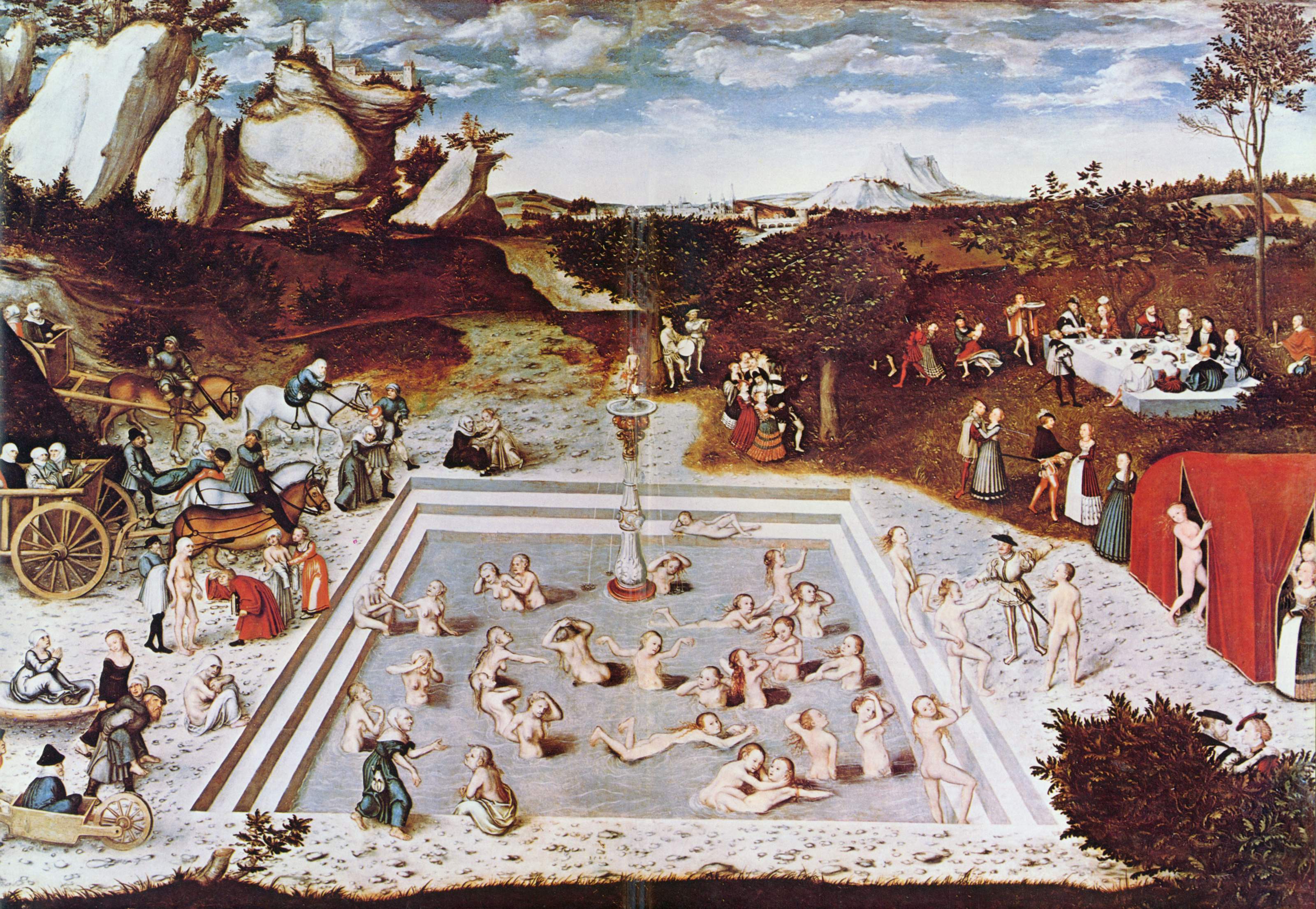 "Preste" as the Emperor of Ethiopia, enthroned on a map of East Africa in an atlas prepared by the Portuguese for Queen Mary, 1558. (British Library)
Thank YOU
… for your attention